WHI 6e
Impacts of Military Conquests
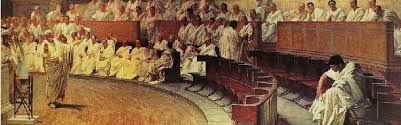 JUST DO IT #5 3/18
Match each item with one of the following:
1st Punic War, 2nd Punic War, 3rd Punic War

-Hannibal 
-fought over Sicily
-Carthage burned to the ground
-fought in Rome
-Carthage crosses over Alps
-fought in Africa
-involved elephants
-resulted in the end of Carthage
JUST DO IT #1 3/21
Answer map questions #1-2 on page 149.
JUST DO IT #5 3/18
Match each item with one of the following:
1st Punic War, 2nd Punic War, 3rd Punic War

-Hannibal 
-fought over Sicily
-Carthage burned to the ground
-fought in Rome
-Carthage crosses over Alps
-fought in Africa
-involved elephants
-resulted in the end of Carthage
Military Conquests
The Roman Republic’s decline was caused
by a M.U.D. S.L.I.D.E. 
-Migration of small farmers into cities
-Unemployment 
-Devaluation of Roman currency(money)
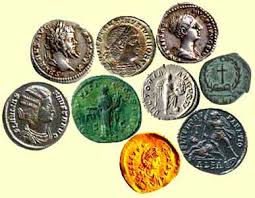 Military Conquests
-Spread of slavery in the agriculture system
-Land gained led to more problems
-Inflation
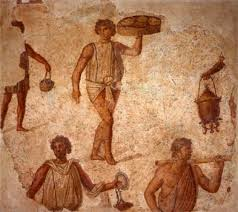 Military Conquests
-Division among leaders
-Eruption of Civil War over the power of Julius Caesar
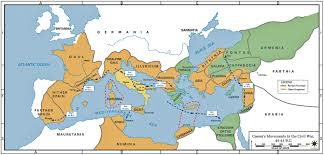 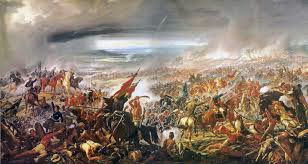 WHI 6f
Imperial Monarchs
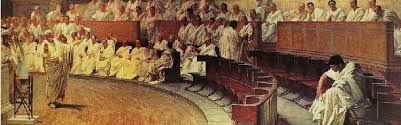 JUST DO IT #5 3/21
Match each item with one of the following:
1st Punic War, 2nd Punic War, 3rd Punic War

-Hannibal 
-fought over Sicily
-Carthage burned to the ground
-fought in Rome
-Carthage crosses over Alps
-fought in Africa
-involved elephants
-resulted in the end of Carthage
IMPERIAL MONARCHS
-Rome became ruled by 3 men 
(the 1st Triumvirate)
	-Julius Caesar: Patrician Senator and general
	-Crassus: rich Roman general
	-Pompey: Roman general, frenemy to Caesar
Gnaeus Pompey
Marcus Crassus
Julius Caesar
IMPERIAL MONARCHS
-Crassus gets killed in battle
-Pompey flees from Caesar’s army & is killed in
Egypt by the Pharaoh
-Caesar seizes power as consul & dictator with
total control of Rome
Julius Caesar
IMPERIAL MONARCHS
Caesar’s rule as dictator was a G.R.A.V.E. concern
	-Gave away land
	-Reformed(changed) Rome’s debt 
	-Assassinated by his friends
	-Vied for a new tax code
	-Established a new calendar
IMPERIAL MONARCHS
-a small group of senators believed Caesar had too much power 
	-led by Brutus, the gang surrounds Caesar & stabs him to death(The Ides of March)
IMPERIAL MONARCHS
-following Caesar’s death, the 2nd Triumvirate formed
-Octavian: Caesar's grand-nephew and heir
-Marc Antony: Caesar's general
-Lepidus: friend of Caesar
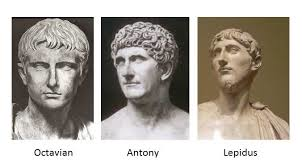 IMPERIAL MONARCHS
-Antony started seeing Cleopatra(Egyptian Pharaoh)
	-Octavian convinced Rome’s Senate to declare war on Egypt leading to the Roman Civil War
	-Octavian 	vs.	Marc Antony & Cleopatra
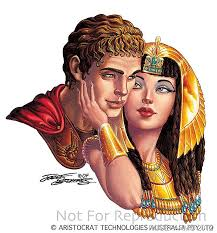 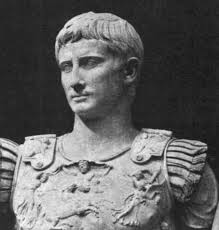 IMPERIAL MONARCHS
-Rome defeats Egypt at the Battle of Actium
		-Antony & Cleopatra commit suicide
		-Lepidus runs away
	-Octavian declares himself Rome’s 1st Emperor & becomes Augustus Caesar
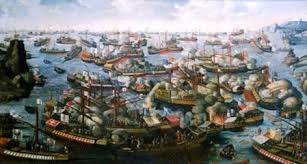 IN CLASS ASSIGNMENT
-Using pages 147-149 create a mindmap for each of the 6 leaders of Rome that took part in the triumvirates:
	-Julius Caesar 
	-Crassus
	-Pompey
	-Marc Antony
	-Octavian
	-Lepidus
ROMAN EMPIRE
-The Roman Empire’s rise was anything but F.U.N.
	-Failed to provide for a peaceful succession of Emperors
	-Used imperial authority to unify Rome
	-Needed the military to enlarge Rome
IN CLASS ASSIGNMENT
-Create 2 Diamond Poems using Rome and Carthage. Use your book and Ipad to research more information about each one in order to complete your poems.  
Diamond Poem Format
ROME
VERB	VERB
ADJECTIVE ADJECTIVE ADJECTIVE 
NOUN NOUN NOUN NOUN

NOUN NOUN NOUN NOUN
ADJECTIVE ADJECTIVE ADJECTIVE 
VERB	VERB
CARTHAGE